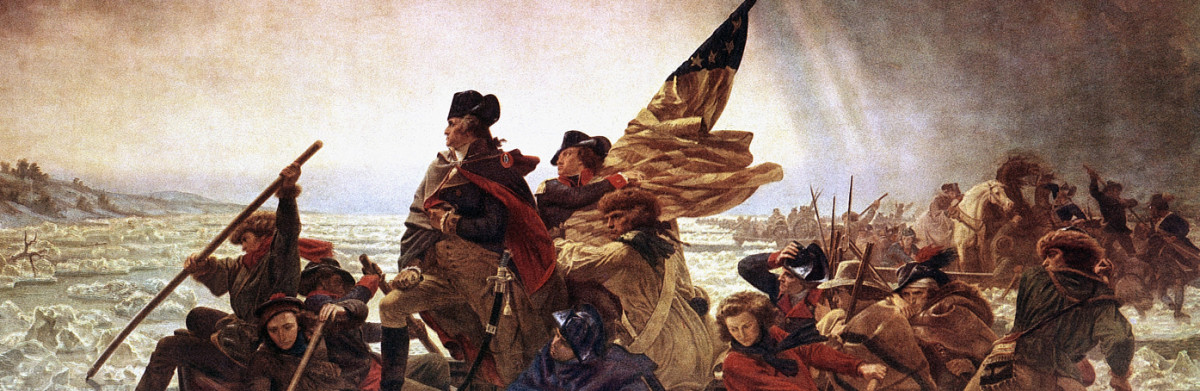 Road to Revolution
Lecture 12
Review: French and Indian War
Conflict between French and English over Ohio Country
English won
French ceded Canada, Great Lakes region to England
English spent lots of money on war, now were short on cash
Ben Franklin proposed unified colonial response
Restricting Americans
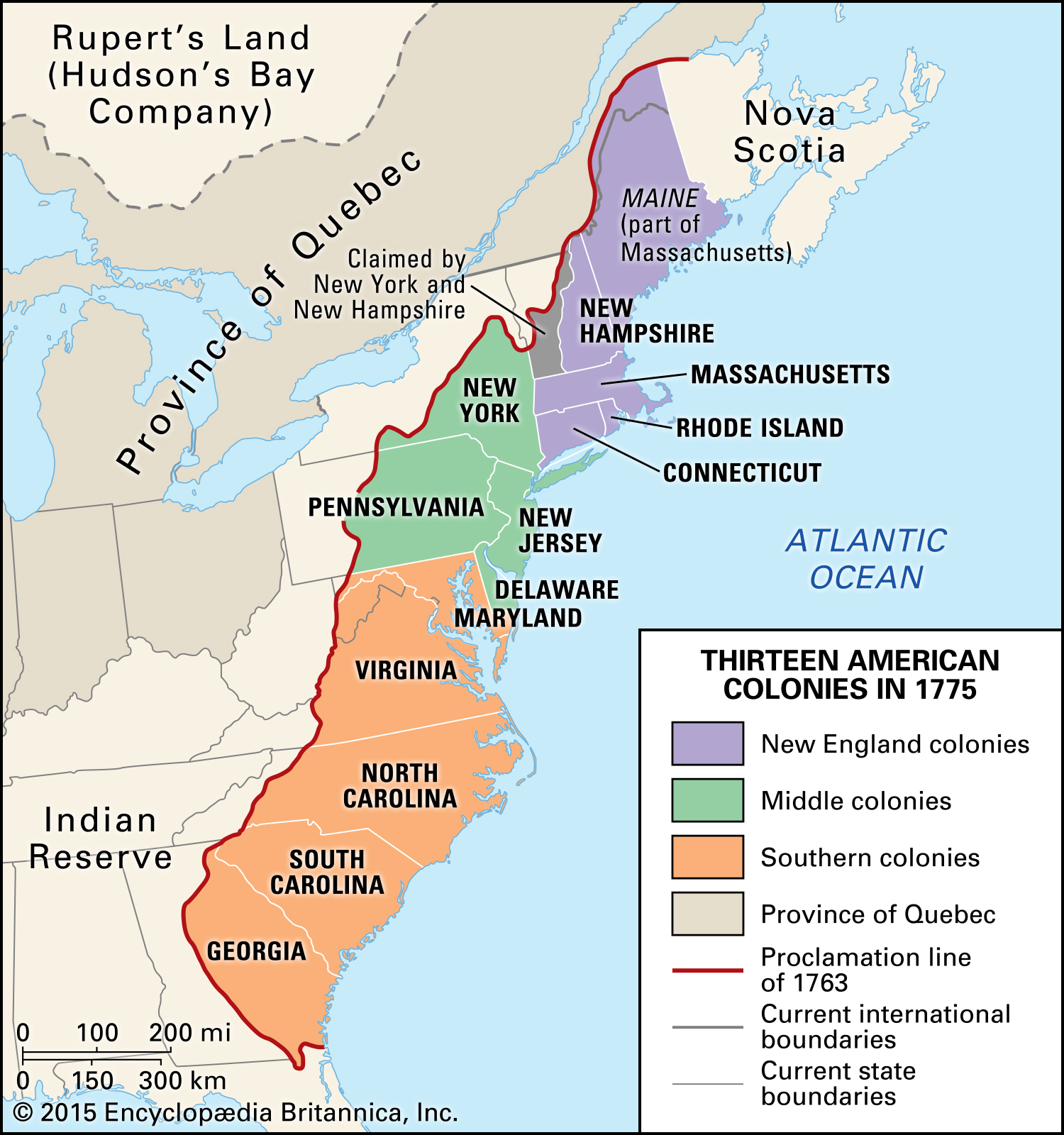 1763: Natives led by Pontiac attacked British in Ohio
British restricted colonial settlement past the Appalachian Mountains
England Needs Cash
English view: We fought to protect colonies from France, now colonies should pay for it
Colonial view: We didn't ask for this; we fought to support England
England Demands Taxes
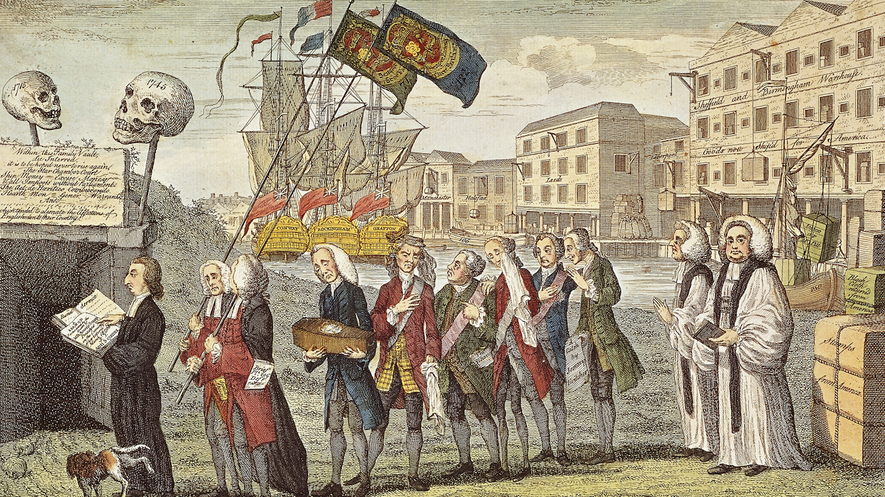 1765: Stamp Act, required printed items be published on taxed paper
Expanded English courts in America
The Colonists Get Mad
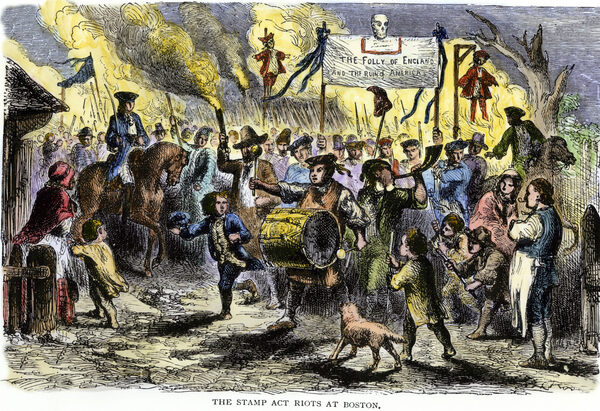 Patrick Henry of VA led colonial response
House of Burgesses passed anti-Stamp resolution, other colonies followed
Protests in the street, violence against British enforcers
British repeal act, but declare they have the authority to pass taxes
Occupation
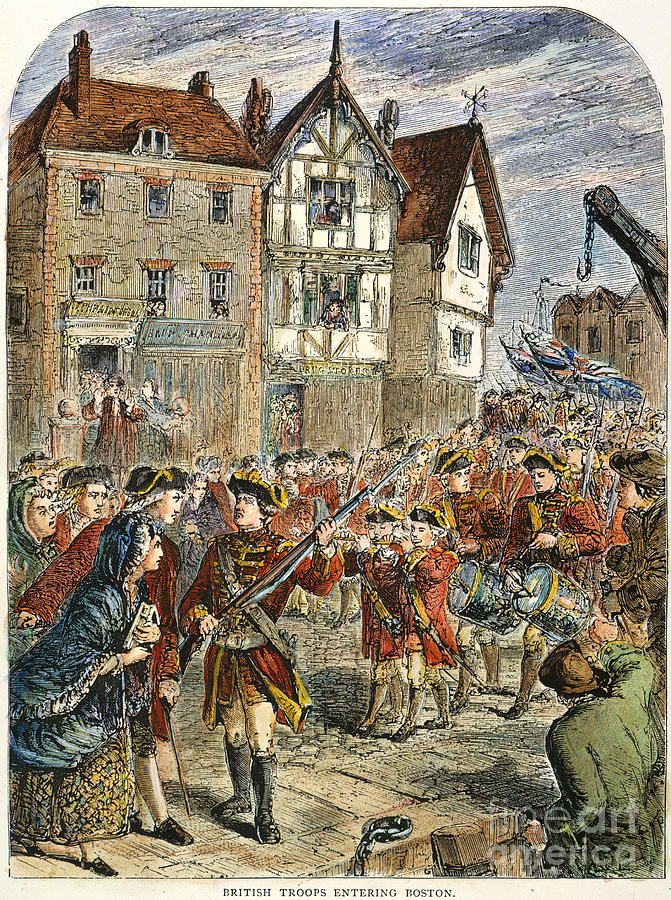 1768: Massachusetts, led by Sam Adams and James Otis, claims colonies cannot be taxed by Parliament
British send troops into Boston, dissolve MA House of Reps
Standing army unusual, unwelcome
Colonists agree to stop buying British goods
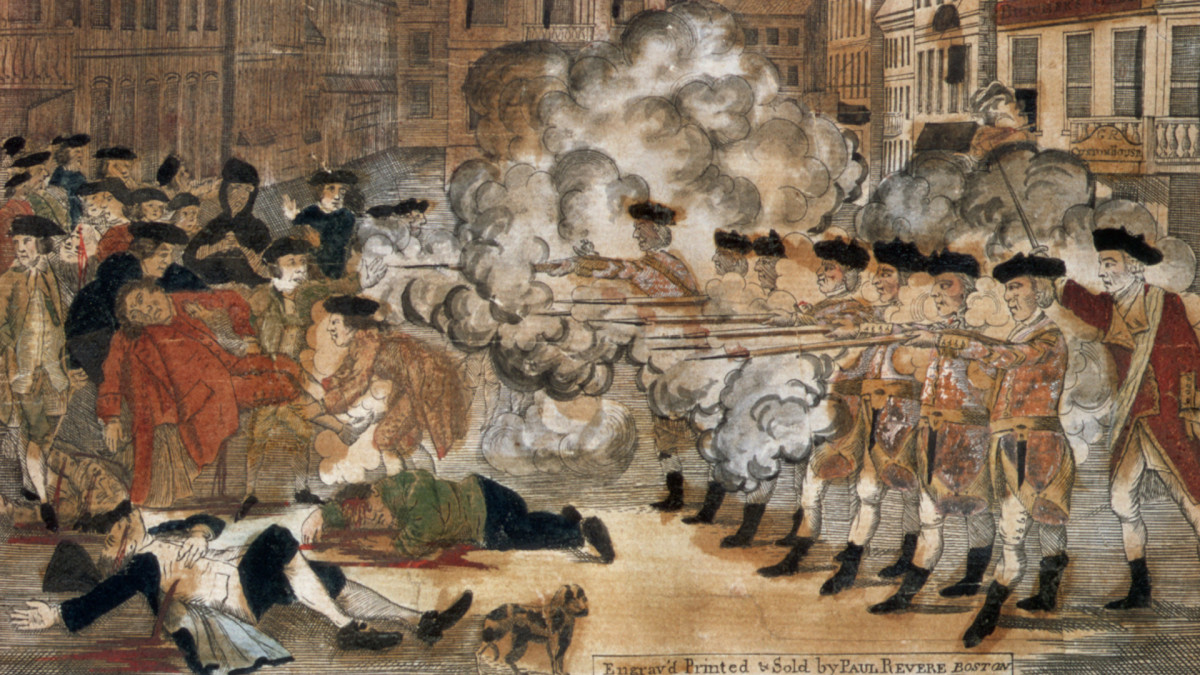 Violence
1770: Troops in Boston called in to put down brawl; fire into crowd, killing 5 ("Boston Massacre")
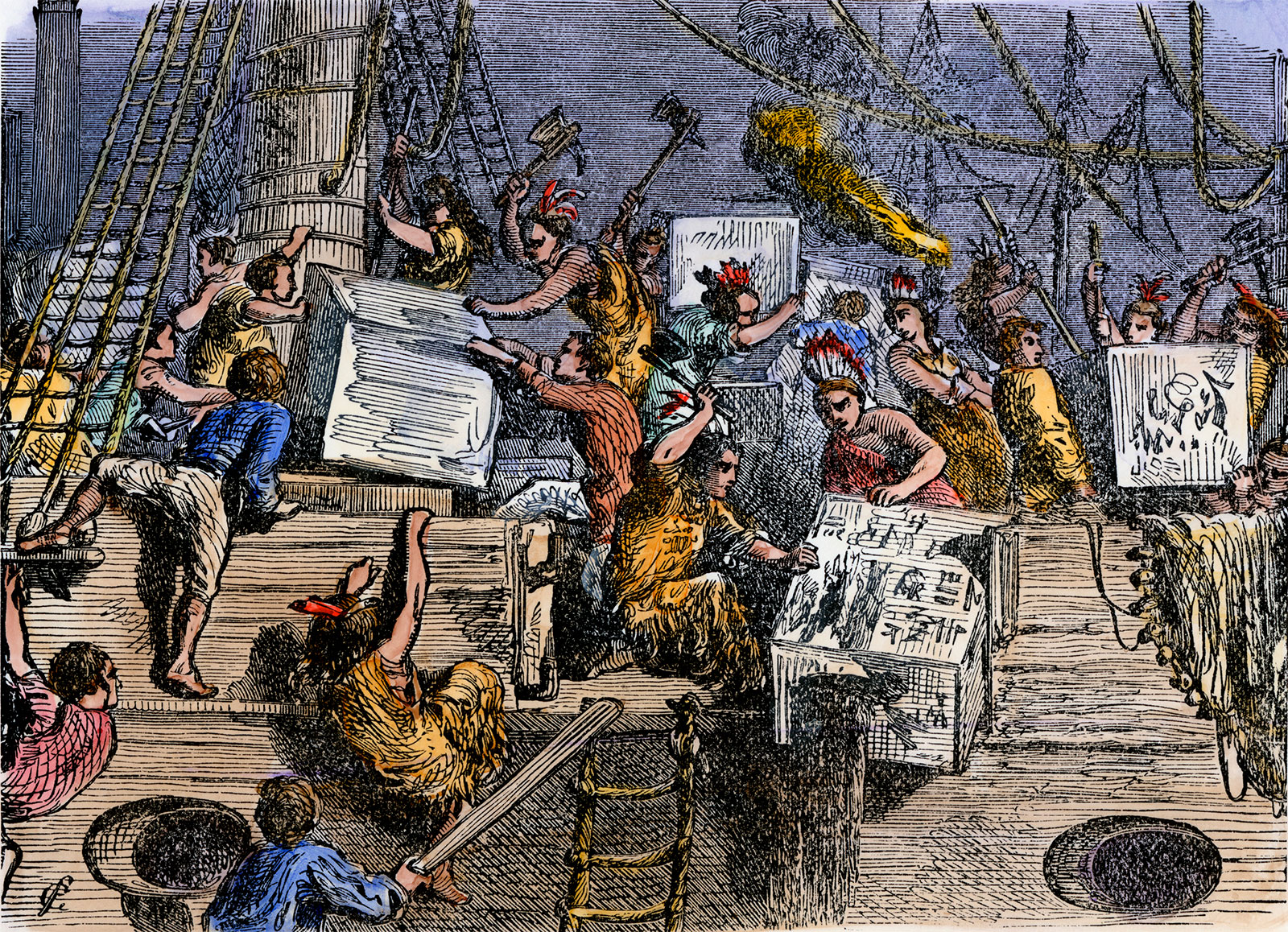 Tea
1773: Tea Act gave East India Company monopoly on tea trade 
Bostonians responded by dumping tea in the sea
Breaking Point
1774: "Intolerable Acts"
Closed Boston Harbor
Restricted MA legislature
Gave colonial administrators special privileges
Forced colonists to house soldiers
Americans create Continental Congress to deal with it
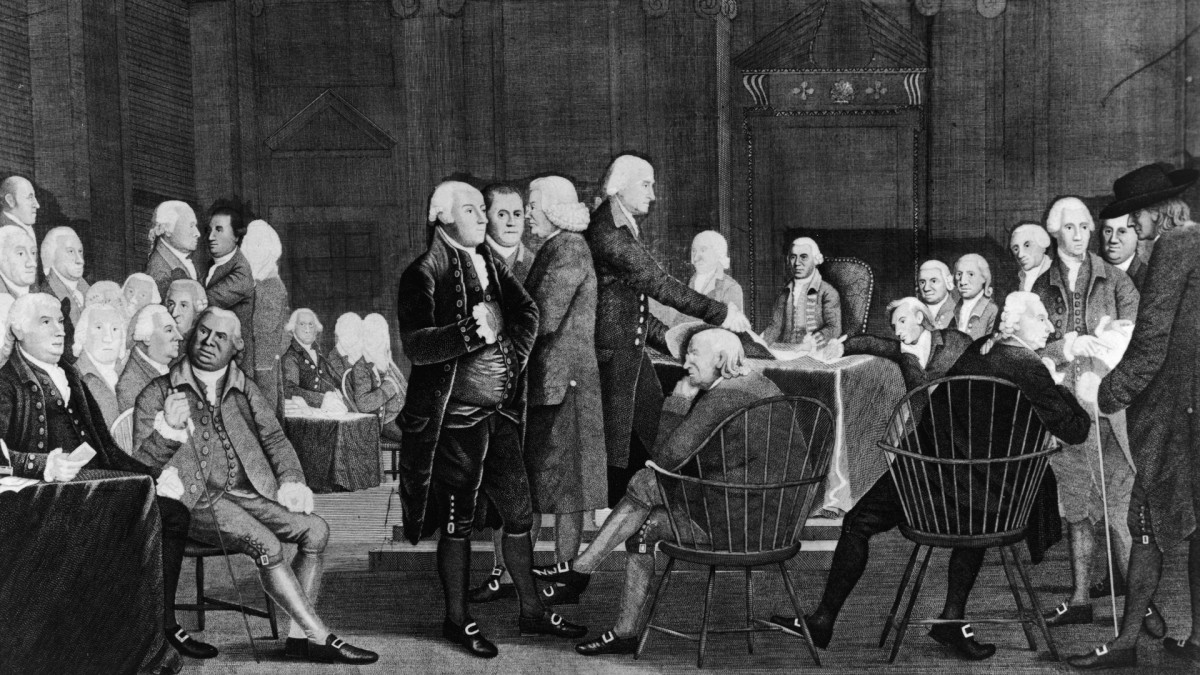 Why did the colonists desire independence?
Economic
Political
Philosophical 
Cultural
Religious
Racial
Economic
Colonists fight back against mercantilism
Colonists want free trade
Resent taxes
Most revolutionaries were wealthy traders
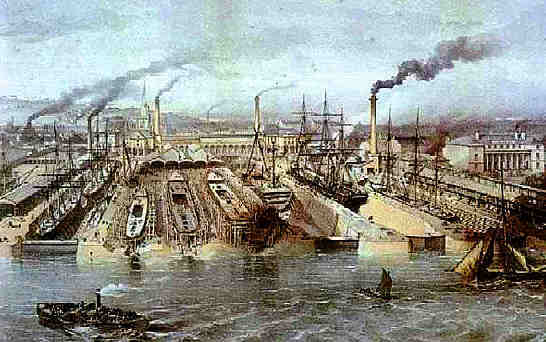 Political
"No taxation without representation"
Colonists wanted the same rights as Englishmen
English Civil War, Glorious Revolution meant Englishmen* should be free from tyranny, able to participate in government
That is, land-owning English*men*
Philosophical
"Whig" philosophy: History is the struggle between power and liberty
What is liberty?
Freedom=ability to own, control property
Unjust taxation=slavery
Liberty comes from nature, not the King
Colonists had to act decisively to protect their liberty in the face of British power
Cultural
Colonists believed British society was corrupted by bloated government, decadence, banks
Religious
Fear that England would enforce Anglicanism, or even bring back Catholicism
Colonists viewed Catholicism=tyranny
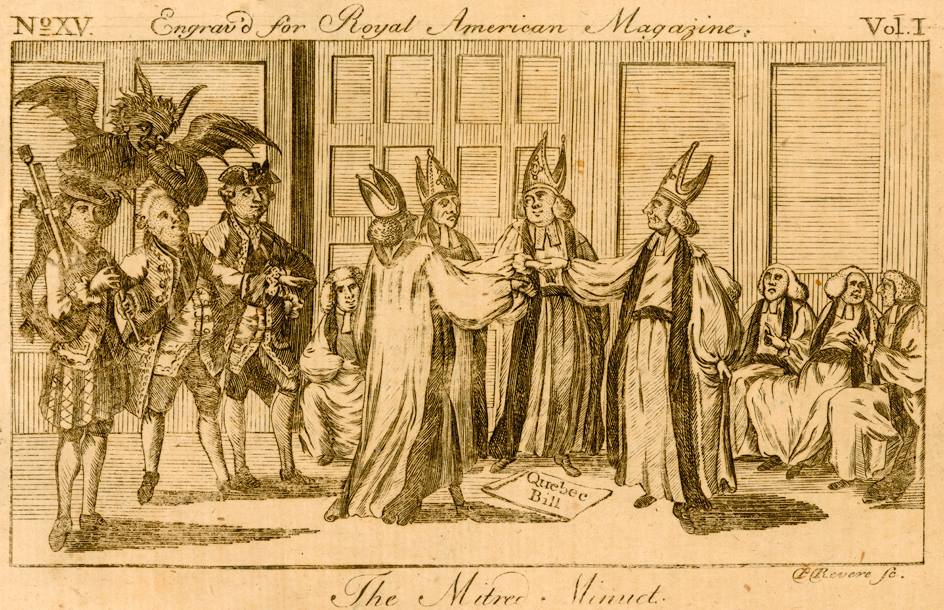 Racial
Colonists wanted to encroach on Native land
Was the Revolution fought to protect slavery? 
Not really, but race complicated the war effort